Trusting God
Prov 22:19 – “So that your trust may be in the Lord, I have taught you today, even you.”
Psa 119:66 – “Teach me good discernment and knowledge, for I believe in Your commandments.”
Knowledge
Trusting God
Prov 3:5-6 – “Trust in the Lord with all your heart and do not lean on your own understanding. In all your ways acknowledge Him, and He will make your paths straight.”
Heb 11:3a – By faith we understand that the worlds were prepared by the word of God”.
Understanding
[Speaker Notes: Trust in God and a knowledge of God feed off of each. A healthy supply of both will lead to an increase in the other. 

Prov 22:19 – In other words, teaching is done so that our trust in God will increase. The proverb writer understands that a knowledge of God is what leads to a healthy trust in the Lord. However, the opposite is also true.

Psa 119:66 – Since the psalmist trusted God, he wanted more discernment, more knowledge. He sees God as so reliable in His promises and His ways, he is able to them grasp the value of even more knowledge regarding His ways. 

And so trust leads to more factual knowledge, and more factual knowledge leads to more trust. As we gain in one, we gain in the other. God provided us with His word because He knew that once we immerse ourselves in it, it causes us to trust Him. Because we see something in God that is so contrary to this world, that is so higher and greater than any knowledge we get out there. 

But trust in God and an understanding of the knowledge of God also feed off of each other. 

Prov 3:5-6 – In other words its when we understand that our own understanding is insufficient to lead us down the correct course of this life, that’s when we’re going to start trusting God.

Heb 11:3 – Its because we have faith, because we trust God, that we believe things that we cannot see, things we cannot understand, or things have not lived long enough to know from personal experience. But because God is the great I am, and because we have sufficient cause to trust in Him, we understand those things we don’t understand.]
“The knowledge of the Holy One is understanding”
(Prov 9:10b)
“The fear of the Lord is the beginning of knowledge”
(Prov 1:7a)
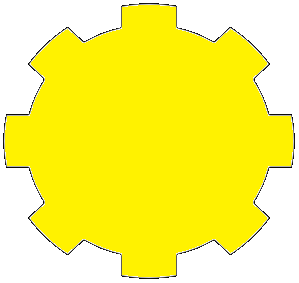 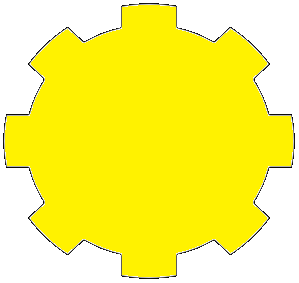 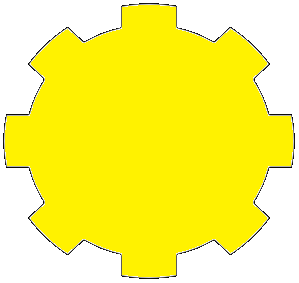 “For if you cry for discernment, lift your voice for understanding”
(Prov 2:3)
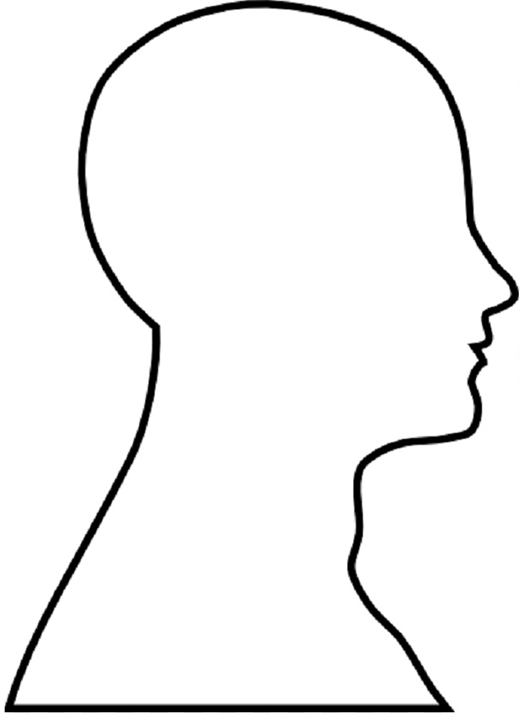 Understanding
Knowledge
Trust
“The fear of the Lord is the beginning of wisdom” (Prov 9:10a)
“The fear of the Lord is the instruction for wisdom” (Prov 15:33a)
Instruction
Fear
Righteousness
Discernment
“The mouth of the righteous flows with wisdom”
(Prov 10:31a)
“Trust in the Lord with all your heart and do not lean on your own understanding.”
(Prov 3:5)
Wisdom
…has built her house, she has hewn out her seven pillars. (Prov 9:1)
[Speaker Notes: So this brings us back to our outline. When you study the concepts of knowledge, understanding, and trust from the wisdom literature, we find that they typically form a symbiotic circle. When we acquire knowledge, it leads to greater understanding which in turn leads to greater trust which in turn causes us to seek after even more knowledge. All three of these pillars of wisdom feed off of each other.]
Trust & Wisdom
Jas 1:5-6 – “5But if any of you lacks wisdom, let him ask of God, who gives to all generously and without reproach, and it will be given to him. 6But he must ask in faith without any doubting, for the one who doubts is like the surf of the sea, driven and tossed by the wind.”

Prov 28:26 – “He who trusts in his own heart is a fool, but he who walks wisely will be delivered.”

1 Cor 2:4-5 – “4And my message and my preaching were not in persuasive words of wisdom, but in demonstration of the Spirit and of power, 5so that your faith would not rest on the wisdom of men, but on the power of God.”
[Speaker Notes: Notice the relationship between trust and wisdom:

Jas 1:5-6 – Remember Prov 4:7? “The beginning of wisdom is: Acquire wisdom”. And we made the point that it takes a certain amount of wisdom to see the benefit of wisdom. But you have to have enough faith to ask because we have to ask with the kind of trust that believes God will absolutely give us this precious gift. It takes trust to seek after wisdom but it takes a certain amount of wisdom to seek after it in trust.

Prov 28:26 – There is antithetical parallelism going on here wherein the writer is contrasting wisdom w/the man who trusts in his own heart. Trusting is walking wisely and walking wisely is trusting. Because a person who doesn’t trust God will inevitably put his trust in his own heart, in what he perceives is the correct path to go according to his own faulty, limited wisdom. And trusting in our heart is foolish because that is what made us sinners in the first place. But with wisdom, we’ll walk according to God’s path, God’s ways, and that will deliver us from a lot of the foolishness incumbent of trusting in ourselves. 

1 Cor 2:4-5 – Paul’s preaching was specifically designed not to appeal to man’s wisdom, because man’s wisdom is bankrupt. Persuasive rhetoric is like clouds without water when it is not accompanied with the truth. Rather he demonstrated the Spirit and the power that comes with it because he knew that is what would produce true faith in God.]
What Is Faith?
Heb 11:1 – “Now faith is the assurance of things hoped for, the conviction of things not seen.”
Heb 11:6 – “And without faith it is impossible to please Him, for he who comes to God must believe that He is and that He is a rewarder of those who seek Him.”
3 Tiers of Faith
Conviction of the Mind
Trust of the Heart
Surrender of the Will
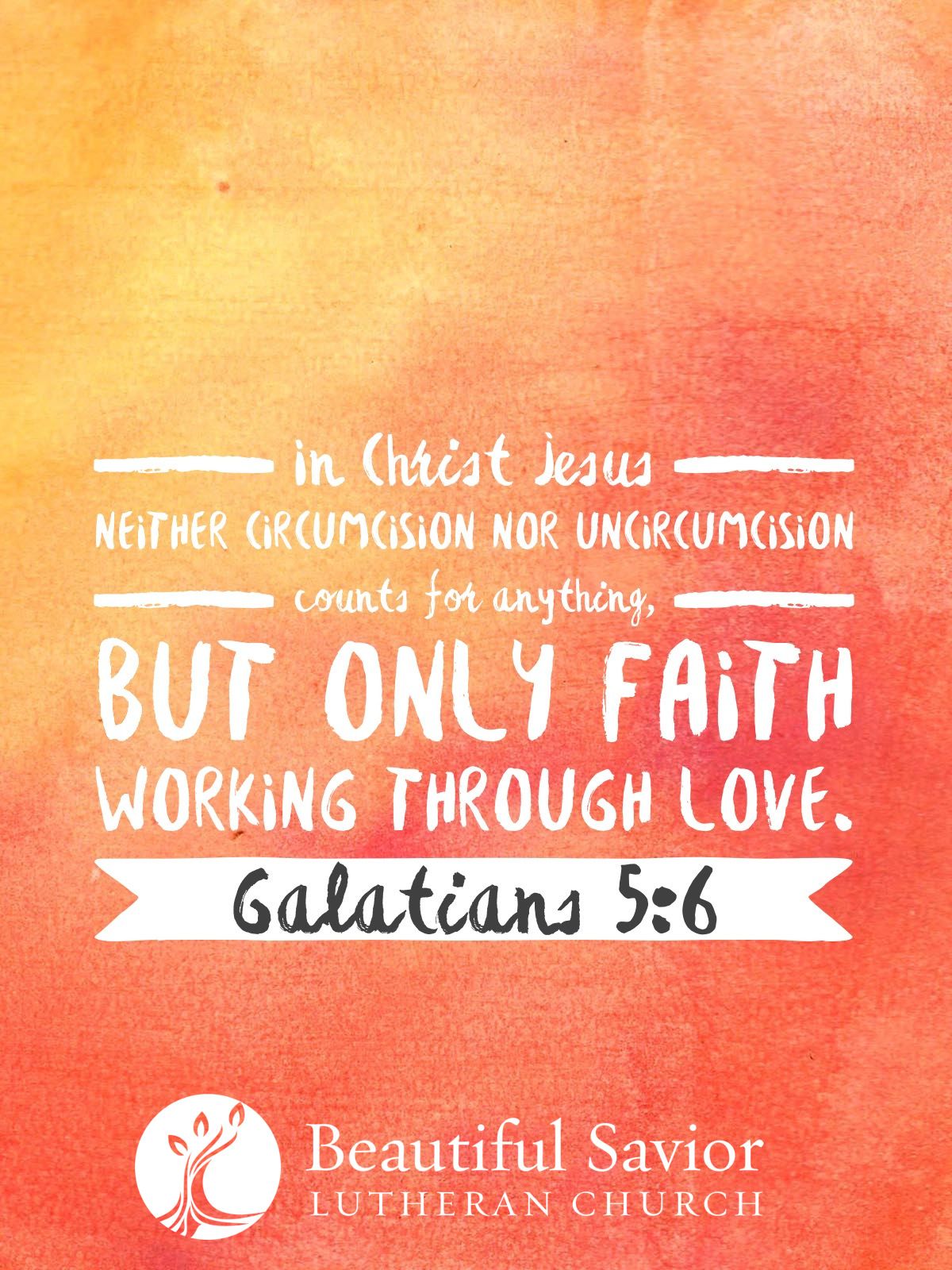 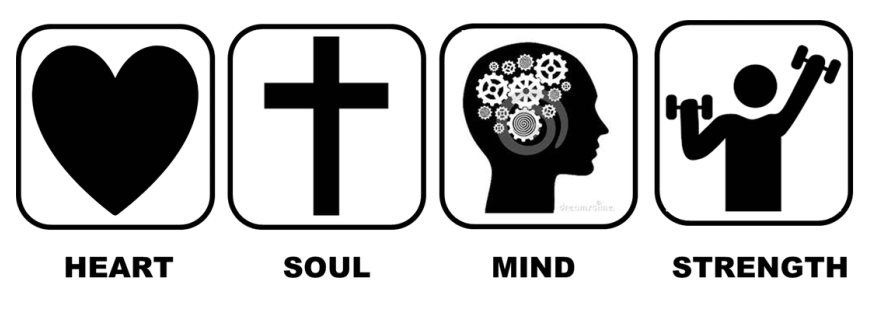 [Speaker Notes: Now, in our attempt to show how trust leads to more knowledge and understanding, I’ve been a little loose with the term because in a couple cases I’ve substituted the word “faith”. However trust and faith are not mutually exclusive. Trust is one of the three tiers of faith. 

The first tier is conviction of mind, the idea that God is, that God exists – Heb 11:1, 6 – We have conviction in things not seen, we believe He is. This is a faith of the mind.

The second tier is trust of the heart, which is our reliance in God, the assurance regarding His faithfulness to do for us the things which He has promised, and the confidence that if He commands me to do something a certain way, that is the best way. This is the “assurance” described for us in Heb 11:1 and comes from the heart. 

Third, there is the surrendering of our will to God’s will. This a submission of our ideals and desires to His ideas and desires and from which obedience flows in which we’re seeking him and so this is a faith of the will.

This is true faith, and it must always work through love, as Paul stated in Gal 5:6, and there is parallel of these 3 tiers of faith to the greatest of all commands, loving the Lord our God with all our heart, mind, soul, and strength. 

So when we’re talking about trust, we are talking about faith. But we’re talking about a specific tier of faith that flows from the conviction of mind that we have in which we know God is. And sometimes when scripture uses the word faith, is talking about “trust”.]
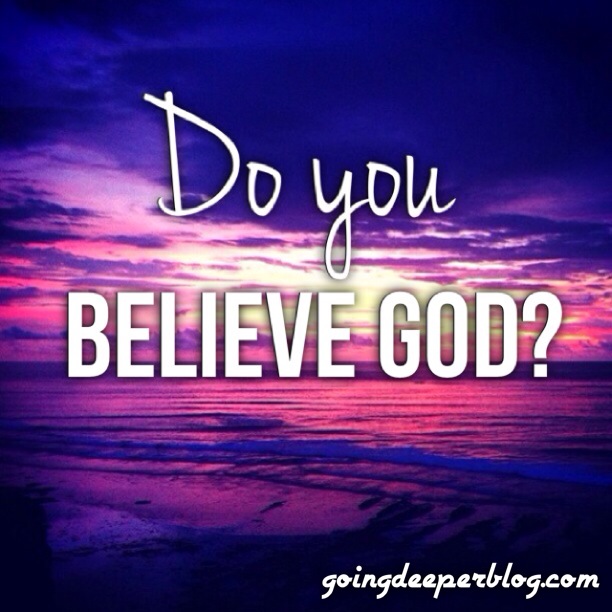 [Speaker Notes: So here’s a question: do we believe God? Listen to what I asked carefully because it is easy to read a word into that question that wasn’t there. I didn’t ask, “Do we believe in God”, I asked “Do we believe God?” Those are two entirely different things. To believe in God, we generally think of believing that He exists, or to quote Heb 11:6, that “He is”. But to believe God means we believe that what He says is true, it is right, and it is something I ought to believe, observe, and do, no matter the cost, no matter than consequence, and regardless of whatever earthly pleasure it may deny me. If I believed every single thing God said, what would my life look like? My life would be conformed to His word. But it’s not. We don’t live it perfectly. 


So then, why is it, when we see certain of God’s commands, do we say, “Nah, I think I’ll do it another way.”?]
Why Don’t We Believe?
We don’t understand
John 6:60-66
How does this get me from point A to point B?
2 Kings 5:10-12
God’s way just isn’t possible
Matt 19:10
There’s a better alternative
Lev 10:1-2; Prov 3:7; 26:12; 14:12; 16:25
If I obey, bad things will happen
Jon 4:1-3
God’s word is not applicable in this situation
1 Kings 13:1-26
Sin looks safer, more pleasurable
Gal 6:8
[Speaker Notes: 1) I don’t understand

This was the Jews problem when Jesus said, “He who eats my flesh and drinks my blood will have eternal life”. They were thinking so fleshly, so physically that they couldn’t see that Jesus was speaking spiritually. There are going to be things in God’s word that we are not going to understand when we first read it. How far will we go to understand? Jesus purposefully worded His statements in John 6 to only appeal to those who were hungry for the truth and He does so elsewhere in His word as well. Much of our ability to trust God is going to boil down to how hard we seek out the Lord and His instruction.

2) How does this get me from point A to point B?

This was Naaman’s struggle. When Elisha told him that the cure for his leprosy was “Go and wash in the Jordan seven times, and your flesh will be restored to you”, Naaman didn’t like that command. It didn’t make sense to him. He didn’t see the connection between dipping 7 times in the Jordan and having his leprosy healed, and in reality there was no connection between the 2 other than the fact God made it a condition by which He would heal Naaman. But there was no rational connection between the water and the cure because if there was, glory would have went to the Jordan river rather than to God. This is a pinnacle point in learning to trust the Lord, knowing that doing so is all about bringing glory to Him and not to ourselves. A lot of times we treat God like a math teacher treats us in school. When we take a math test, the math teacher isn’t content with just the answer. They want us to show our work. Sometimes we take God’s word and if He doesn’t “show us His work”, we don’t accept it. “I don’t see how what you said is going to get me too this particular outcome so, sorry God, you fail” – Oh the arrogance. 

3) God’s way just isn’t possible

There’s some thinking along these lines in this passage by the disciples as they’re listening to Jesus restore God’s true intentions regarding the marriage relationship from the beginning of creation. Jesus goes back to Creation to show the lifetime commitment involved and that the breaking of that covenant can only occur under strictest of conditions – adultery. Notice the reaction of the disciples – Matt 19:10 – “The disciples said to Him, ‘If the relationship of the man with his wife is like this, it is better not to marry.’” In other words, “Jesus, what you’re saying is impossible.” They had become so accustomed to the flexibility of the Law of Moses’ teaching on divorce, that when they considered Jesus, they said – “No way. There’s no way men can observe MDR under those conditions” – and so their response was that it’d just be better not to marry.

4) There’s a better alternative

Nadab and Abihu were very privileged in what they had previously seen and heard in the commands of God and the manifestations of God’s power and glory. And yet when it came to obeying the command as written, they just didn’t think it was necessary to get bogged down in the particulars and so they apparently reasoned to themselves that an alternative arrangement would suffice. Thinking we know better than God is referred to in Proverbs as being “wise in our own eyes”. In other words, don’t be a know it all. No one likes a know-it-all do they? God is no different. Prov 26:12 – “Do you see a man wise in his own eyes? There is more hope for a fool than for him.” Think about all the bad things Proverbs says about fools. This verse tells us that the know-it-all is even worse than him. Thinking we have it all figured out, that God’s word is wrong, is devastation waiting to happen.

Prov 14:12 – “There is a way which seems right to a man, but its end is the way of death”. Also in Prov 16:25, a Proverb so nice God says it twice. Think about how ridicules it is to see what God says about something, the same God how created the heavens and the earth and holds it all together, and then to say about something He says, “Nah, I got this”.

5) If I obey, bad things will happen

This is how the prophet Jonah reasoned – “If I do what God commands and go preach to the Ninevites and they repent and God forgives them, bad things are going to happen in Israel’s future.” And so Jonah’s answer to this was to disobey God by running away. He thought by avoiding God and God’s command, he could somehow also avoid accountability for his disobedience. True trust is when though we acknowledge we think some way could be better, I then recognize that this is God speaking, so we reverse course and say, “He knows better even if this looks like it may lead to bad things. I’m going to trust Him.”

6) God’s word is not applicable in this situation

1 Kings 13 tells us about a young prophet who was sent on a mission to rebuke King Jeroboam, and God gave him very specific instructions as to what to do when he fulfilled his mission in coming back. But then as he is traveling this alternative route, an older prophet met him on the road and invited to come to his home and eat. The young prophet tells the older prophet the same thing he told Jeroboam regarding God’s specific instructions not to return the way he came or to eat bread or drink water. But the older prophet lied to him. And when that young prophet listened to the voice of the older prophet rather than listening to or acquiring of God, it cost him his life. The thinking was, “God’s word is no longer applicable. I know what God told me to do, but this person told me to do something else so I guess God’s word doesn’t apply.”

7) Sin looks safer, more pleasurable

Often we say, “Ok God, I’ll listen to your wisdom but as soon as it causes me any pain, as soon as it costs me something, as soon as it starts denying me some pleasure I enjoy, as soon as it gets the least bit scary, I’m not listening”. The problem almost always comes down to this: we simply don’t believe God. We don’t trust Him.]
Men of Trust
Disciples’ Stuck With Jesus
John 6:67-68
Israel’s Conquest Of Jericho
John 6:1-21
Demon-Possessed Boy’s Father
Mark 9:22b-24
Abraham’s Seed
Gen 15:2-6
Mordecai’s Advice To Esther
Esth 4:13-14 
Jesus turning stone to bread
Matt 4:3-4
Moses’ Egyptian Background
Heb 11:24-26
[Speaker Notes: However, let’s look at some positive examples revolving around the same issues:

1) What did they disciples couldn’t understand Jesus’ teaching about eating His flesh and drinking His blood, and then left Him, not all of them left – John 6:67-68 – “So Jesus said to the twelve, ‘You do not want to go away also, do you?’ Simon Peter answered Him, ‘Lord, to whom shall we go? You have words of eternal life.’” – They may not have understood Jesus regarding this specific command, but because they trusted the Lord, they knew that the problem in not understanding was theirs and not His. 

2) When God called Israel to conquer Jericho, He commanded them to do so in a way in which there was no logical, scientific connection that existed. How does one get from marching around a walled city, shouting and blowing trumpets, and then the walls falling? It didn’t matter to them; that’s what God said to do, and to their credit, they did it. It appears that during this era of Israelite history, they’ve learned a few lessons about what happens when you disobey God when what He commands doesn’t make sense. So this generation are at a point in their faith where they can simply obey God and not get side tracked by what they deem to be an illogical connection between the cause and effect. They trusted God.

3) In Mark 9, the demon-possessed boy’s father started to believe it wasn’t possible to help his son, because Jesus’ own apostles couldn’t cast the demon out while He was on the Mount of Transfiguration. But when Jesus reminded him that with God, all things are possible, He responded, “I do believe, help my unbelief.”

4) In Gen 15, Abraham acknowledged to God that he didn’t think it was possible he can Sarah could have a child, so he comes up with an “alternative” solution – Gen 15:2-3 – “O Lord God, what will You give me, since I am childless, and the heir of my house is Eliezer of Damascus? Since You have given no offspring to me, one born in my house is my heir.” But God said that wasn’t going to be how this thing worked. The child would come from he and Sarah. How did Abraham respond to that? – Gen 15:6 – “Then he believed in the Lord; and He reckoned it to him as righteousness.”

5) What about trusting God even if by doing so, it may cause bad things to happen? In Esth 4, after Mordecai finds out that wicked Haman has manipulated Persia’s king into ordering the extermination of every Jewish man, woman, and child in every province, he approaches Esther with a plea to intercede. But Esther was hesitant to approach the king because Persian law stated you had to be summoned to have an audience with the king and anyone, w/o exception, who attempted to approach without that approval is put to death. But notice Mordecai’s trust in God – Esth 4:13-14 – “Then Mordecai told them to reply to Esther, ‘Do not imagine that you in the king’s palace can escape any more than all the Jews. For if you remain silent at this time, relief and deliverance will arise for the Jews from another place and you and your father’s house will perish. And who knows whether you have not attained royalty for such a time as this?’” – Mordecai trusted God, even there was life and death on the line.

6) When the Holy Spirit led Jesus into the wilderness to fast for forty days and forty nights, and He became hungry, He could have easily reasoned that when Satan tempted Him to turn stones into bread, that God’s will in this matter wasn’t applicable. He could have likely reasoned that if He didn’t eat something, He could die. But God’s word mattered even when He was starving.

7) And if we don’t trust God because sin seems so much more comfortable and more pleasurable, that’s not how Moses looked at it – Heb 11:24-26 – “By faith Moses, when he had grown up, refused to be called the son of Pharaoh’s daughter, choosing rather to endure ill-treatment with the people of God than to enjoy the passing pleasures of sin, considering the reproach of Christ greater riches than the treasures of Egypt; for he was looking to the reward.”

Trust of the heart. It’s more than knowing that God exists. It’s knowing Him. Where does this trust of heart come from? What do we know about God that should give each of us a trusting faith, even in the most dire of circumstances, so that we can further develop wisdom?]
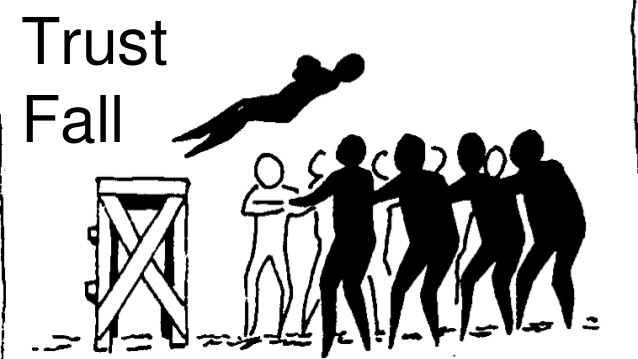 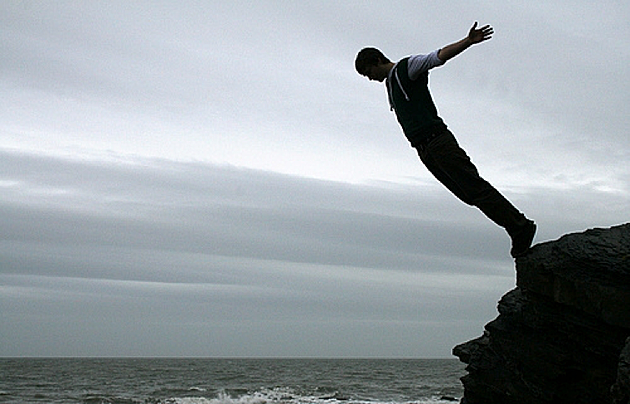 [Speaker Notes: Anyone ever done a trust fall? They do these sometimes at camp, or at school, office retreats, etc. A trust fall is when you stand on some elevated surface and fall backwards, trusting that the person(s) designated to catch you will do so. Because if they don’t, there’s likely to be some pain if not significant injury. Now if I’m going to participate in something like this, I want to know who is going to be back there. And not only that, I want to trust that they are willing to catch me. If they’re not willing to catch me so that I can avoid injury, I don’t trust them and so I don’t want them back there. Who do I think would be willing to catch me? 

There are some people who I’m 100% confident would catch me. I have no doubt or lack of confidence whatsoever in their willingness in there people.

I would not trust a child. If I’m standing on a 4 foot tall table, and a child is standing behind me, can I really trust that they will catch me if I fall backwards? Its not that I don’t trust the child’s willingness. I think a lot of children would be absolutely willing to catch me. However there is a concern regarding a child’s ability to catch a grown man.

I do think a grown man has the ability to catch me if I fall backwards from a 4 foot elevation, but what if I’m falling back from a 100ft cliff? At that point, I no longer have confidence in ANY adult’s ability to catch me no matter how much willingness is there.

And so here we find two essential qualities we’re looking for in God in order to develop trust of the heart. Quality #1 is, is He able? And quality #2 is, is He willing?]
ABILITY & WILLINGNESS
Luke 5:4-11 – “When He had finished speaking, He said to Simon, ’Put out into the deep water and let down your nets for a catch.’ Simon answered and said, ‘Master, we worked hard all night and caught nothing, but I will do as You say and let down the nets.’ When they had done this, they enclosed a great quantity of fish, and their nets began to break;  so they signaled to their partners in the other boat for them to come and help them. And they came and filled both of the boats, so that they began to sink. But when Simon Peter saw that, he fell down at Jesus’ feet, saying, ‘Go away from me Lord, for I am a sinful man!’ For amazement had seized him and all his companions because of the catch of fish which they had taken.”
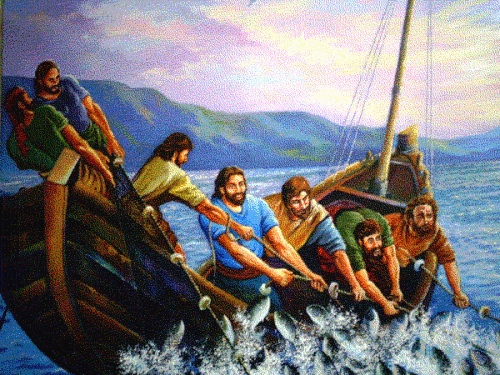 [Speaker Notes: What about God’s ability? (Luke 5) The background of this story is that a great crowd has gathered to see and hear Jesus teach while He is at the Lake of Gennesarat, and he’s doing it from a boat that Peter took Him out in – Luke 5:4-5 – I think we can all appreciate Peter’s initial hesitation here because Jesus is proposing something to Peter that, in His mind, defies rationale. Peter was a professional fisherman. He and the others had been out all night and came up with nothing and everyone in here who has ever fished overnight knows that kind of frustration. You’re tired, you’re discouraged, you stink, and you just want to go home. And in Peter’s case, this was his profession, his livelihood, how he put food on the table and he had nothing to show for an entire night’s labor. 

But this was Jesus asking, though we do get the impression that Peter may just be trying to humor the Lord. But look what happened – Luke 5:6-9 – What the Lord taught His disciple here, and what He aims to teach us, is that when the odds seem incredible, God is able. God is able to achieve what we cannot fathom. He is able to perform what is often in our mind seems beyond rationale. He is able to provide us with what we need even when our backs are up against a wall and we have nowhere to turn. He is able. 

Eph 3:20 – What power is this? What power works within us that opens the floodgates of God’s blessings and provisions upon His creation? It’s simple. It’s the same power exercised by Peter in that fishing boat when he was tired, when he was frustrated, and when he wanted to go home. It was trusting faith. That is the power that works within us. Trusting faith is what allows God to do far more abundantly beyond all that we ask or think – It is a trust in God’s ability.]
ABILITY & WILLINGNESS
Luke 5:4-11 – “When He had finished speaking, He said to Simon, ’Put out into the deep water and let down your nets for a catch.’ Simon answered and said, ‘Master, we worked hard all night and caught nothing, but I will do as You say and let down the nets.’ When they had done this, they enclosed a great quantity of fish, and their nets began to break;  so they signaled to their partners in the other boat for them to come and help them. And they came and filled both of the boats, so that they began to sink. But when Simon Peter saw that, he fell down at Jesus’ feet, saying, ‘Go away from me Lord, for I am a sinful man!’ For amazement had seized him and all his companions because of the catch of fish which they had taken.”

Luke 5:12-13 – “While He was in one of the cities, behold, there was a man covered with leprosy; and when he saw Jesus, he fell on his face and implored Him, saying, ‘Lord, if You are willing, You can make me clean.’ And He stretched out His hand and touched him, saying, “I am willing; be cleansed.” And immediately the leprosy left him.”
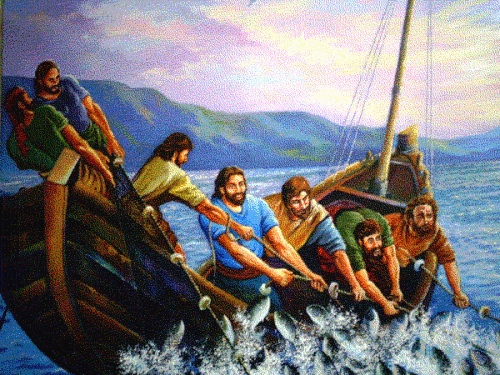 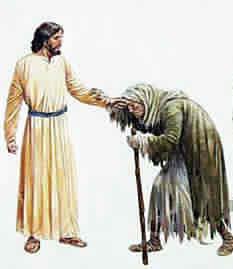 [Speaker Notes: What about God’s willingness? As if it designed, right on the heels of this story is another one that presents the other side of trusting in God, and that is trusting in His willingness – Luke 5:12a – Oh how I want to impress upon you the utter repulsiveness of this man’s situation, that the text says he was covered with leprosy. This is no exaggeration, not when the writer of this story is a physician of the caliber of Luke who was not just a little capable of diagnosing such a condition. This wasn’t a rash or a blemish or some kind of mild infection. This is a man engrossed and eaten up with leprosy. And in biblical days, leprosy was one of the most awful diseases with which a person could be afflicted. It was the bane of the ancient world. Nothing induced more fear, more dread, or more revulsion than the sight of one of these walking dead men. A leper was required to announce his arrival with shouts of, “Unclean, unclean!” but the truth is the smell of his decaying body was all the announcement he’d need. Leprosy is a decay of the flesh. Your toes would fall off your feet, your eyes would lose their sight, your cheeks would rot off of your mouth. You were shunned from society because leprosy was viewed by people as a curse from God. But you were also shunned simply because it was a communicable disease. And if the physical reality of leprosy is hard, the emotional and mental anguish was worse because lepers were isolated from society. No matter how much you wanted to be with your friends and your family, to feel the warm embrace of another person, you could not. 

But this particular leper comes to Jesus. We are not told why he came, but it’s likely that He has heard of Jesus’ fame and Jesus’ ability. And so this leper exhibits a spirit within him that would have involved not just courage, but trust – Luke 5:12b – While many struggle with God’s ability, I believe more people struggle with the other aspect of trust, and that is God’s willingness. We know that God is the cosmic ruler of this universe. His might and His power surpasses our own to an immeasurable degree. And it begs the question that if He is so far above us why would He even care about my infirmity? Why should He exert effort towards my condition? But more than, because He is holy and pure and undefiled, why should He even lift a finger to remove my burden of sin when I brought it on myself? Is He willing to cleanse me after a prolonged indulgence in sin? Is He willing to grant me mercy after I’ve shaken my puny fist of rebellion in His face? Does He even want to save me so that He can be with me for all eternity? Sometimes I can’t even look at myself in the mirror because I know the rottenness I am capable of, so how could it be that He would want me around for eternity? And the answer to that question is found in this text – Luke 5:12b-13 – Jesus does the unthinkable. He reaches out with His hand and He touches a leper, He heals Him, cleanses Him, and gives a man once the dread of society a fresh start. The point is that what Jesus did for this man physically is what He is absolutely willing to do for us spiritually. He was willing to take a murderer like Saul of Tarsus, wash away his sins,  and make him a chosen vessel for His name’s sake. He was willing to say to that murderous thief on the cross, “Today, you shall be with me in paradise.” And as the good shepherd, He is willing to leave 99 of Hs sheep behind just to find that one straggler because it’s not His desire that any be lost, but that all be saved. Jesus saved prostitutes, tax collectors, murders, thieves, blasphemers, cowards, and the most spiritually corrupt of His time; and no one had to twist His arm to do so. Jesus is able, He is able, He is able to deliver thee. And He is more than willing to reach out His nail-scarred hands and to heal us of the spiritual leprosy that eats away at us.]
God’s Faithfulness
1 John 1:9 – “If we confess our sins, He is faithful and righteous to forgive us our sins and to cleanse us from all unrighteousness.”
[Speaker Notes: So you understand that what we’re talking about with “trust of the heart” is not simply our faithfulness. It is true we cannot be children of God unless we develop hearts of trust toward God, but that trust involves an understanding of God’s faithfulness. It’s not that God has anything to prove to us. The evidence is there and it’s up to us to see His faithfulness and to believe in it. Because having confidence in God’s faithfulness is what will carry us through our spiritual life and help us avoid so many of the pitfalls that are in this world.

(1 John 1:9) As Christians, we’re going to have spiritual highs and lows. And when we’re at a spiritual low, Satan will attack us fiercely, we’ll find ourselves wrapped up in sin, and when that happens it’s so easy to just want to withdraw into self-pity thinking in our mind that God’s willingness to forgive us has expired – 1 John 1:9 – Did you catch the phrase “He is faithful”? That means, when we sin, no matter what that sin is and no matter how bad we talked it up into being, if we’ll confess that sin, He will forgive us. God is faithful in that, we can trust Him. He will not let us down. See, that’s on us. He’s willing, and He’s faithful, but we have to put our confidence and assurance in His faithfulness. Because without that assurance in God’s faithfulness, we’re likely not to engage in this kind of repentance by which we can be saved.]
God’s Faithfulness
1 John 1:9 – “If we confess our sins, He is faithful and righteous to forgive us our sins and to cleanse us from all unrighteousness.”

1 Cor 10:13 – “No temptation has overtaken you but such as is common to man; and God is faithful, who will not allow you to be tempted beyond what you are able, but with the temptation will provide the way of escape also, so that you will be able to endure it.”
[Speaker Notes: 1 Cor 10:13 – When we consider temptation, really sit down and think about it, it all seems so weak/transparent. And even during studies and sermons we know temptation exists intellectually, but during those times we really don’t feel it. So on one hand we know temptation is real, but boy it really becomes real when we feel it, when it’s there knocking on our door. That’s when we really begin to find out about temptation. It’s not when the preacher is preaching on it, but when I’m feeling it and am in the heat of passion, filled with lustful thoughts, angry, I want to hurt somebody. Whatever the motivation is to sin, when temptation comes to me and is camped at my door, then I really begin to understand the power of temptation. Because whenever we’re feeling temptation such as that, there does not appear to be a way of escape (or we just don’t want to look for it too hard). But God is faithful. Whether it is financial, physical, gluttony, sexual, when I am in the heat of temptation, I am going to be challenged to believe in the faithfulness of God, because it sure feels like I can’t stand up to this temptation. Sometimes temptation is so strong, there’s a sense of inevitability with it, “I must see this temptation through, “I can’t stand it, I can’t withhold it.” Yet Paul tells us very plainly that God is faithful and will not allow temptation to be that strong. It may be that in the heat of temptation, this is all I have to hang on to, when every single fiber of my being is wanting it and we’re totally consumed with that thought. It may be when we need someone the most, and no one is there (no card/prayer/phone call/visit). But Jesus says He’ll never leave/forsake us and God will govern temptation. Think about it like this: if temptation is as powerful as it is and God governs it, how strong do you think it would be if He didn’t? Isn’t that scary thought? When you think that Satan has pulled out all stops out on you and you’re in the midst of some sinful passion and you don’t think you can stand up to the temptation, think about the fact that God has governed it and you don’t even think about it as strongly as you could. What if He stopped governing it and told Satan, “Go get him”? Can you imagine that? We don’t even begin to realize how ugly Satan can get, how powerful he is. God has muted/governed that power. And in that moment I need to trust in God that that is so, otherwise I might reason that there’s no way I can stand up to it. And if/when we do give in, it’s because we didn’t trust in God that He could govern it.]
God’s Faithfulness
1 John 1:9 – “If we confess our sins, He is faithful and righteous to forgive us our sins and to cleanse us from all unrighteousness.”

1 Cor 10:13 – “No temptation has overtaken you but such as is common to man; and God is faithful, who will not allow you to be tempted beyond what you are able, but with the temptation will provide the way of escape also, so that you will be able to endure it.”

2 Thes 3:1-3 – “Finally, brethren, pray for us that the word of the Lord will spread rapidly and be glorified, just as it did also with you; and that we will be rescued from perverse and evil men; for not all have faith. But the Lord is faithful,  and He will strengthen and protect you from the evil one.”
[Speaker Notes: (2 Thes 3) God is not only faithful in forgiving us, in governing temptation and keeping us from feeling the full brunt of it, but He’s faithful in protecting us from threats that will come from time to time. Remember what Paul went through in Thessalonica? It was not a pleasant place to be because the Jews rose up against Him – 2 Thes 3:1-2 – And we are going to deal in this world with people who do not have faith, who don’t view morality/eternity/the word of God as we do. Paul prays that they will be delivered from perverse and evil men – 2 Thes 3:3 – So not only will God protect us from temptation, but He will protect us from the evil one so that we will not be overwhelmed by outside threats. You know, it can get ugly. Paul was stoned, beaten, and imprisoned for long stretches of time. But the God’s will was done through Paul, wasn’t it? Outside threats didn’t keep Paul from accomplishing the things He wanted to accomplish.]
God’s Faithfulness
1 John 1:9 – “If we confess our sins, He is faithful and righteous to forgive us our sins and to cleanse us from all unrighteousness.”

1 Cor 10:13 – “No temptation has overtaken you but such as is common to man; and God is faithful, who will not allow you to be tempted beyond what you are able, but with the temptation will provide the way of escape also, so that you will be able to endure it.”

2 Thes 3:1-3 – “Finally, brethren, pray for us that the word of the Lord will spread rapidly and be glorified, just as it did also with you; and that we will be rescued from perverse and evil men; for not all have faith. But the Lord is faithful,  and He will strengthen and protect you from the evil one.”

1 Thes 5:23-24 – “Now may the God of peace Himself sanctify you entirely; and may your spirit and soul and body be preserved complete, without blame at the coming of our Lord Jesus Christ. Faithful is He who calls you, and He also will bring it to pass.”
[Speaker Notes: 1 Thes 5:23-24 – Brethren, if you put those three passages together, look what we’ve got. We have a God who will absolutely forgive us if we confess our sins. We have a God who will preserve us from temptation, not leaving us to the full wrath/hatred/anger of Satan to be poured out/tempt us beyond what we are able. We’ve got the promise that God will preserve us from our enemies. And then we’ve got the promise that God is going to see us through this. When you consider your own weakness/frailty, do you ever wonder how it is you’re going to make it all the way through your life and be faithful to God? Some of you young ones have a long way to go if you live out your full measure of life. How are we going to live to 70 or 80 years old with all the tough roads we have ahead of us, when we know full well what our weaknesses are, and so does the devil? The promise in 1 Thes 5 is that God is faithful and will do it. What I need to do is keep cooperating/depending on God and trust Him with all my heart, and then He will help me to do what I can’t do. We are not fighting this battle alone, and if we think we are then we’ve already lost because if it’s just me vs. the devil, I’m going to lose. If you’re not a Christian and you’re fighting all these influences in life by yourself and you don’t have that confidence and assurance in God and nobody for you to pray through and there is no reason for God to listen to you because you’re not a covenant child of His, you’re not going to make it. Its hard enough thinking about making it when are Christians, much less if we’re not – Phil 2:12 –If we stop there, we come up short – Phil 2:13 – Again, if it’s me vs. the devil, I’m going to lose. But the wonderful thing about the gospel is that its God working in us, and we are working together with Him, and through that cooperation we can succeed.]
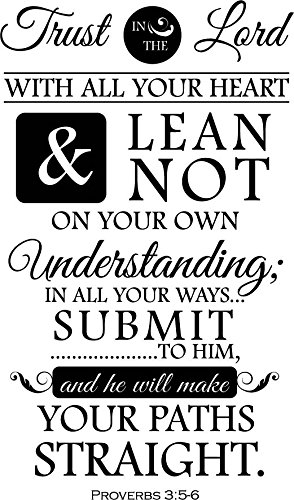 [Speaker Notes: And developing this trust is essential. Without it, we’ll doubt, we’ll hedge, we’ll constantly question God’s character and his motives for anything that we don’t like or that happens to give us discomfort. And before we know it, we’ll end up just like those Israelite’s Moses led out of Egypt, grumbling and complaining all the way through our lives. But if you’ll pick up your bible, and read God’s story, and get to know Him and what He does, we truly have everything at our disposal to produce trusting faith. No stone has been left unturned.]